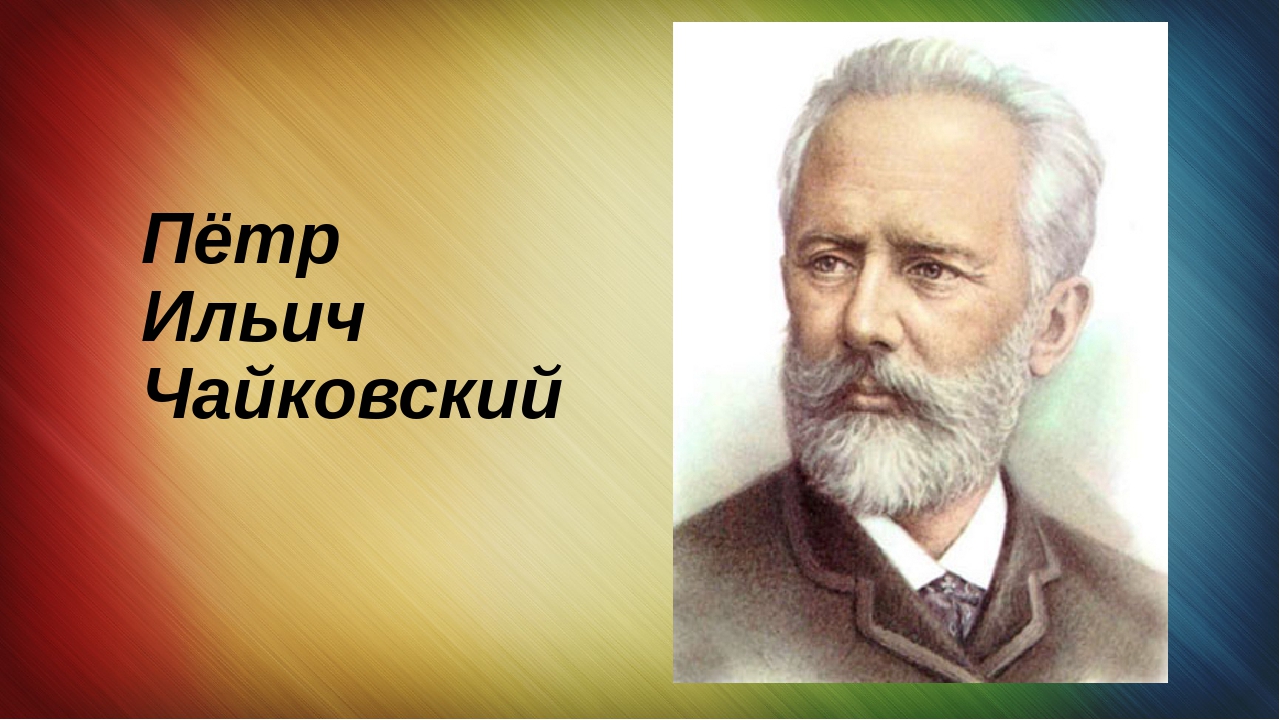 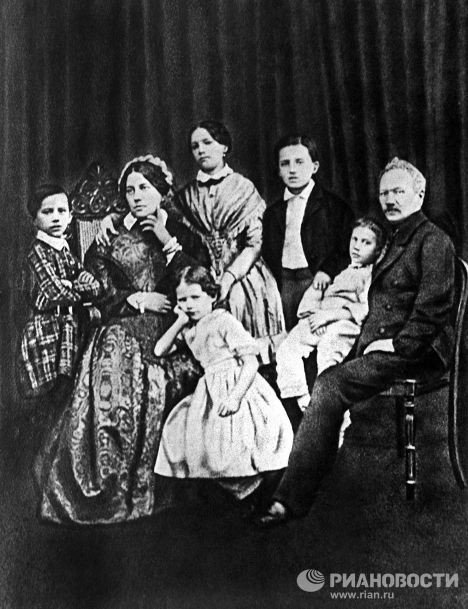 Семья П.И.Чайковского
Петр Ильич Чайковский родился в Воткинске, маленьком городе-заводе на Урале. Там отец композитора служил директором Горного завода. Родители будущего композитора были музыкальны, и в доме нередко проходили любительские концерты. Вокруг звучали крестьянские песни.
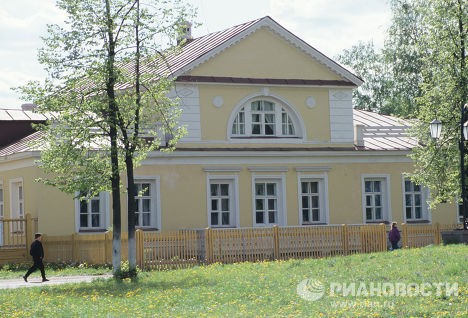 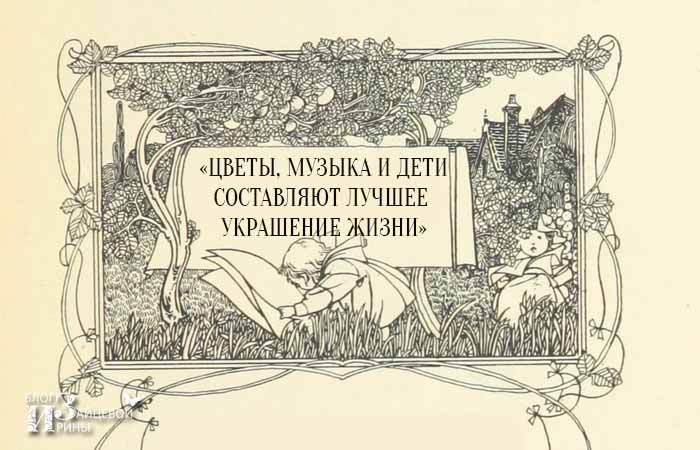 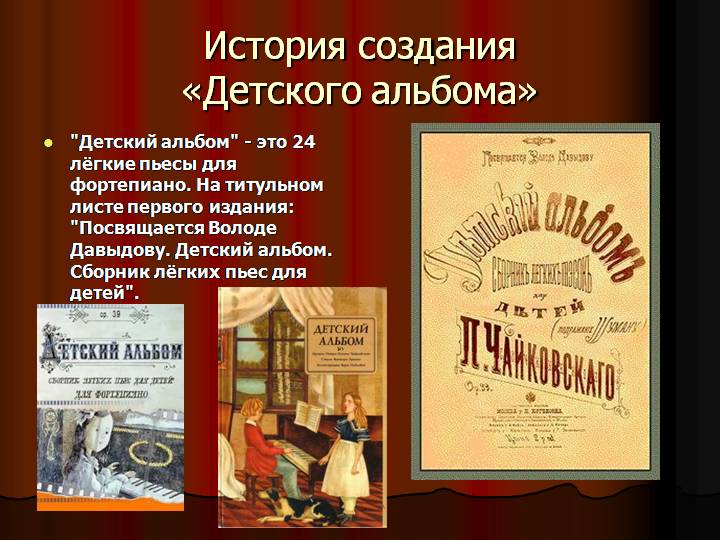 Важным фактором к созданию «Детского альбома» послужило необычайно теплые отношения с детьми своей сестры. Он подолгу гулял с ними, много играл, рассказывал им о своих путешествиях и невероятные истории о странах, в которых бывал. Необычайно нежные и теплые отношения с племянниками дали толчок к написанию детского альбома.    Петр Ильич решает посвятить его любимому племяннику Володе.
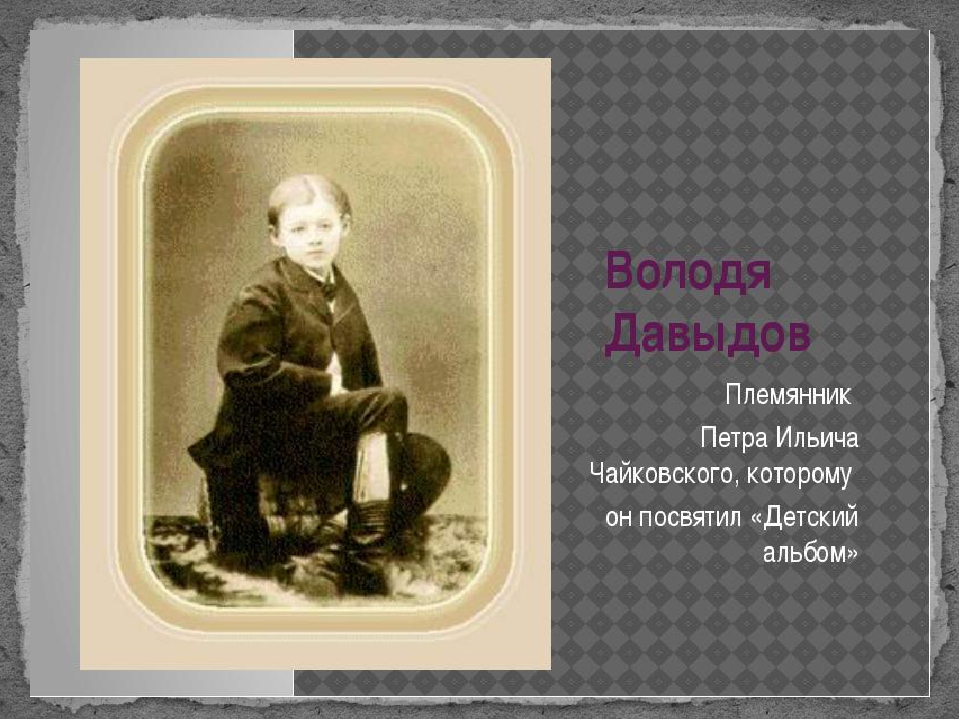 Балет Щелкунчик
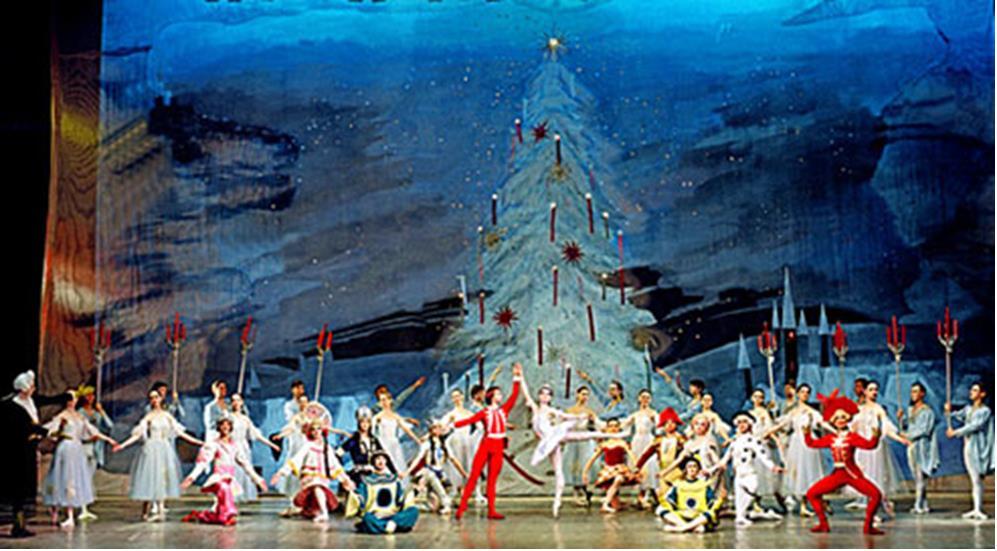 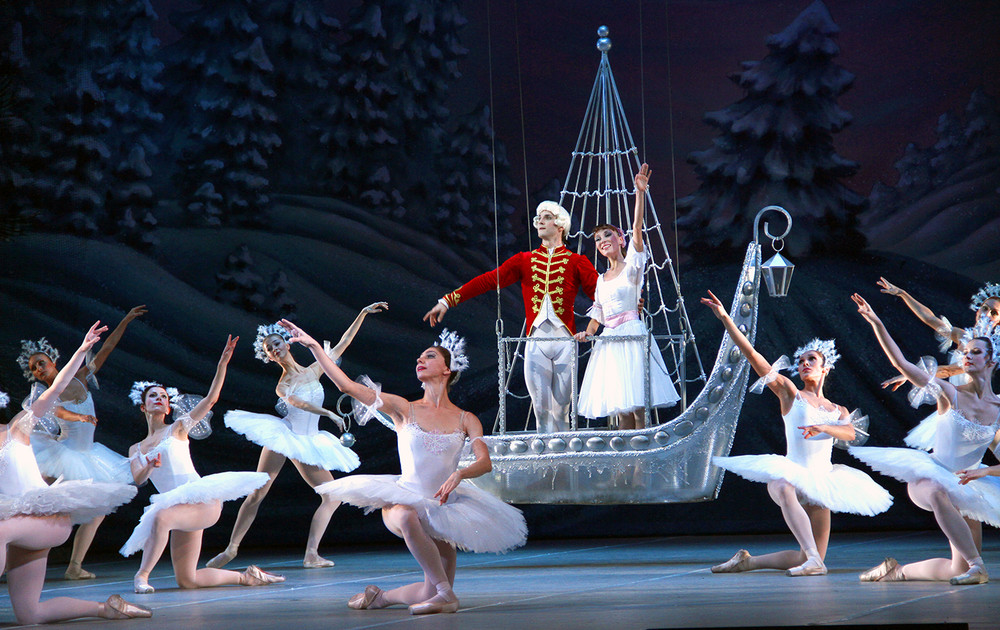 Балет Спящая красавица
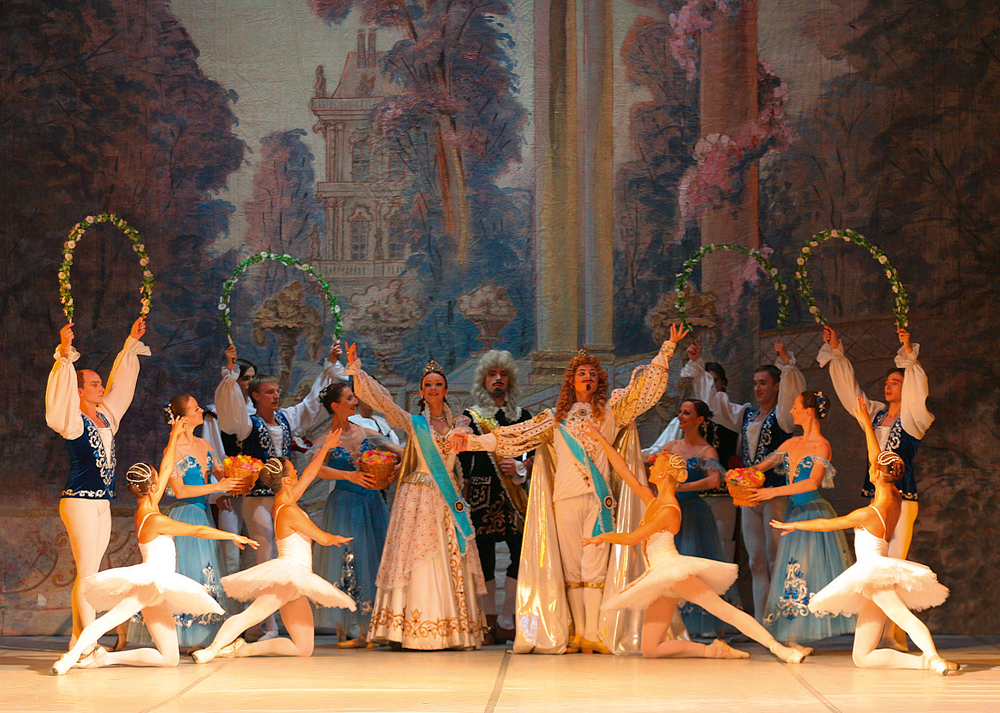 Балет Лебединое озеро
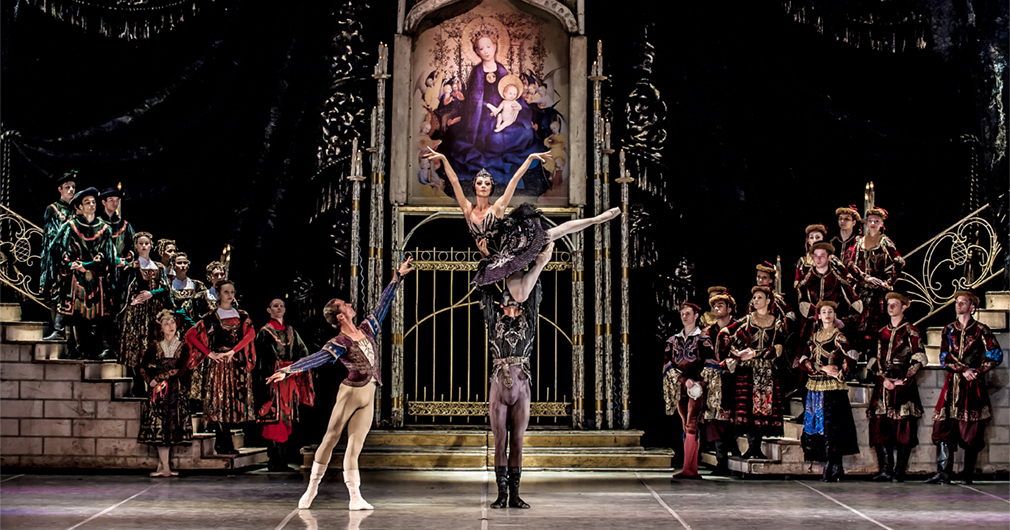 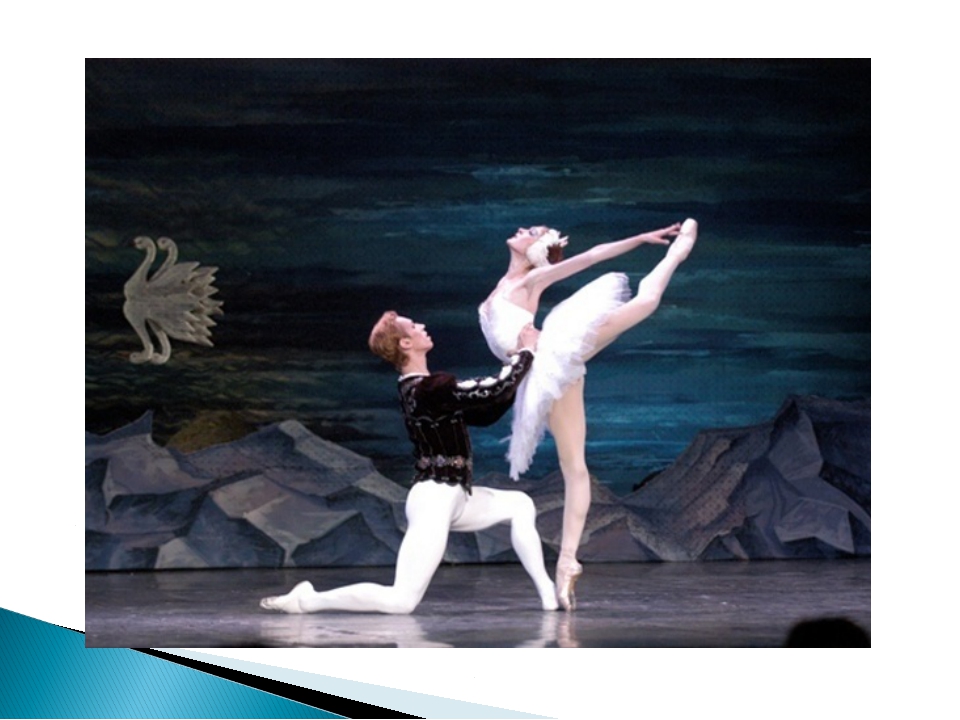